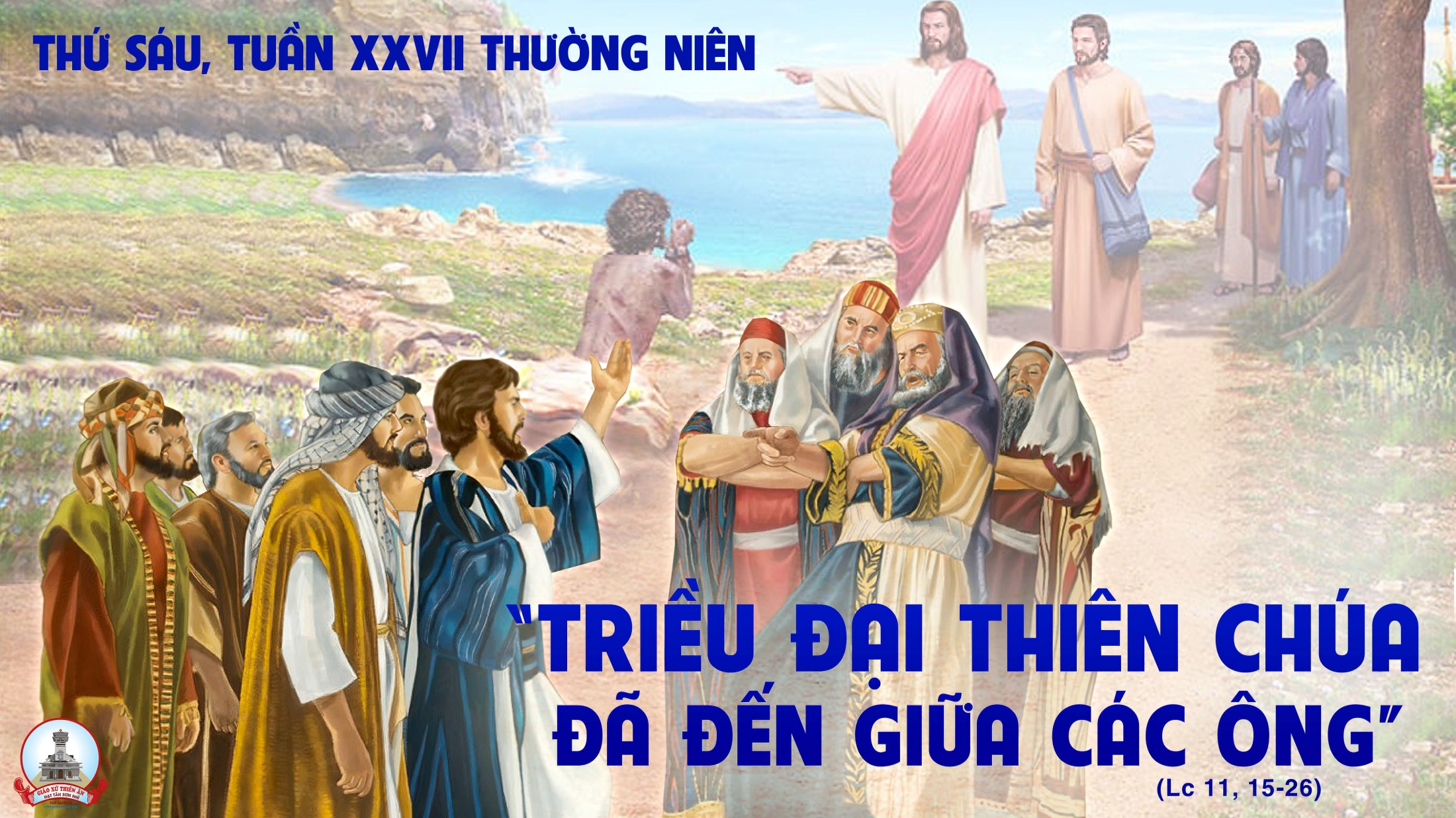 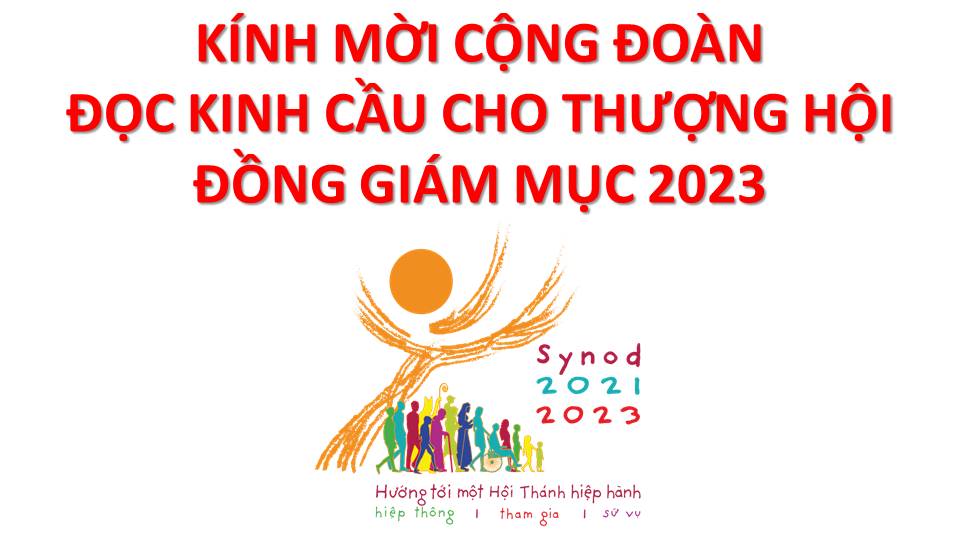 Lạy Chúa Thánh Thần là Ánh sáng Chân lý vẹn toàn,Chúa ban những ân huệ thích hợp cho từng thời đại, và dùng nhiều cách thế kỳ diệu để hướng dẫn Hội Thánh,
này chúng con đang chung lời cầu nguyện cho cácGiám mục, và những người tham dự Thượng Hội đồng Giám mục thế giới.
Xin Chúa làm nên cuộc Hiện Xuống mới trong đời sống HộiThánh, xin tuôn tràn trên các Mục tử ơn khôn ngoan và thông hiểu, gìn giữ các ngài luôn hiệp thông với nhau trong Chúa,
để các ngài cùng nhau tìm hiểu những điều đẹp ý Chúa, và hướng dẫn đoàn Dân Chúa thực thi những điều Chúa truyền dạy.
Các giáo phận Việt Nam chúng con, luôn muốn cùng chung nhịp bước với Hội Thánh hoàn vũ, xin cho chúng con biết đồng cảm với nỗi thao thức của các Mục tử trên toàn thế giới, ngày càng ý thức hơn về tình hiệp thông,
thái độ tham gia và lòng nhiệt thành trong sứ vụ của Hội Thánh, nhờ lời chuyển cầu của Đức Trinh Nữ Maria, Nữ Vương các Tông đồ và là Mẹ của Hội Thánh,
Chúng con dâng lời khẩn cầu lên Chúa, là đấng hoạt động mọi nơi mọi thời, trong sự hiệp thông với Chúa Cha và Chúa Con, luôn mãi mãi đến muôn đời. Amen.
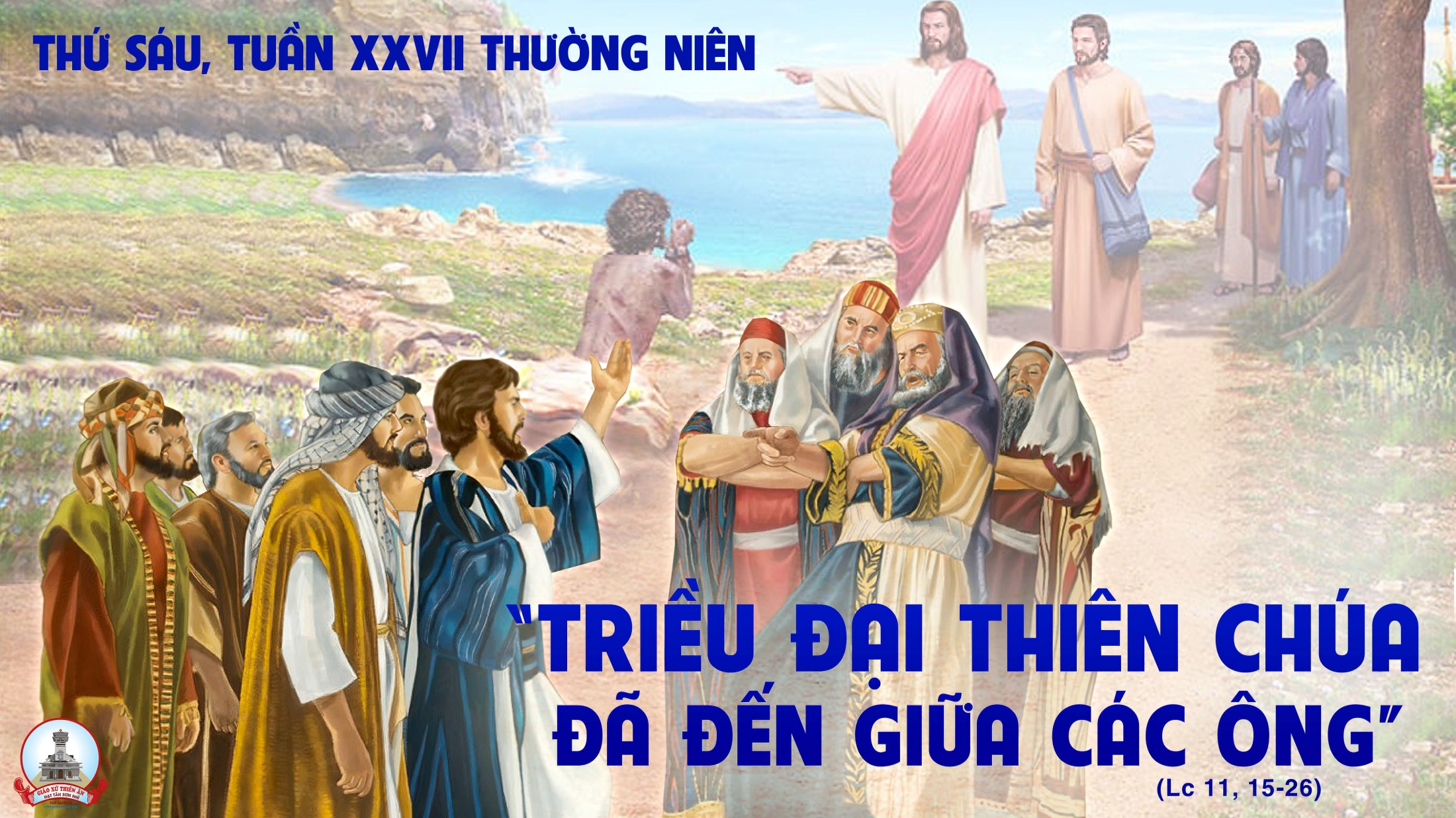 Ca Nhập LễLÊN ĐƯỜNG VỀ NHÀ CHAMai Nguyên Vũ
Đk: Nào cùng nắm tay nhau đi về Nhà Cha, về Nhà Cha tim ta rộn lên vui sướng. Hát vang vang (theo cung đàn) Ngợi khen Đấng (đã hy sinh) hiến thân mình trên thập hình vì chúng ta.
Tk1: Thánh cung chan hòa ánh sáng, có cung đàn dìu nhạc thánh. Bánh rượu nào thơm ngát, hoa nào đẹp tươi nhất, tiến dâng lên với trọn niềm tin.
Đk: Nào cùng nắm tay nhau đi về Nhà Cha, về Nhà Cha tim ta rộn lên vui sướng. Hát vang vang (theo cung đàn) Ngợi khen Đấng (đã hy sinh) hiến thân mình trên thập hình vì chúng ta.
Tk2: Đến bên Cha hiền đừng quên, lắng nghe lời Người nhủ khuyên, đó là lời chân lý, đó là lời yêu quí, hãy ghi sâu giữ chặt người ơi.
Đk: Nào cùng nắm tay nhau đi về Nhà Cha, về Nhà Cha tim ta rộn lên vui sướng. Hát vang vang (theo cung đàn) Ngợi khen Đấng (đã hy sinh) hiến thân mình trên thập hình vì chúng ta.
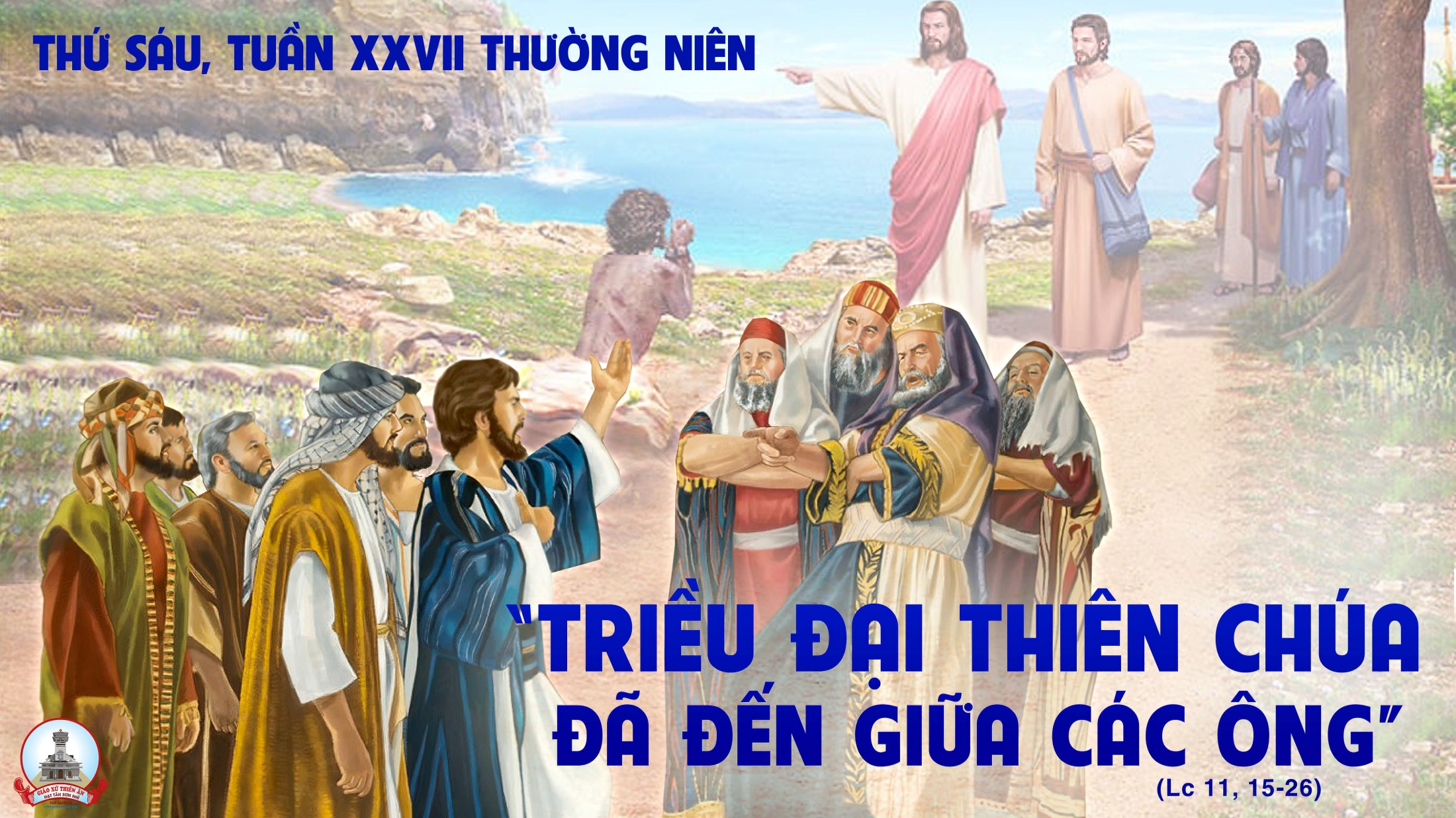 Đáp ca:
Chúa xét xử thế giới theo lẽ công minh.
Alleluia-Alleluia:
Chúa nói: Giờ đây thủ lãnh thế gian này sắp bị tống ra ngoài! Phần tôi, một khi được giương cao lên khỏi mặt đất, tôi sẽ kéo mọi người lên với tôi.
Alleluia:
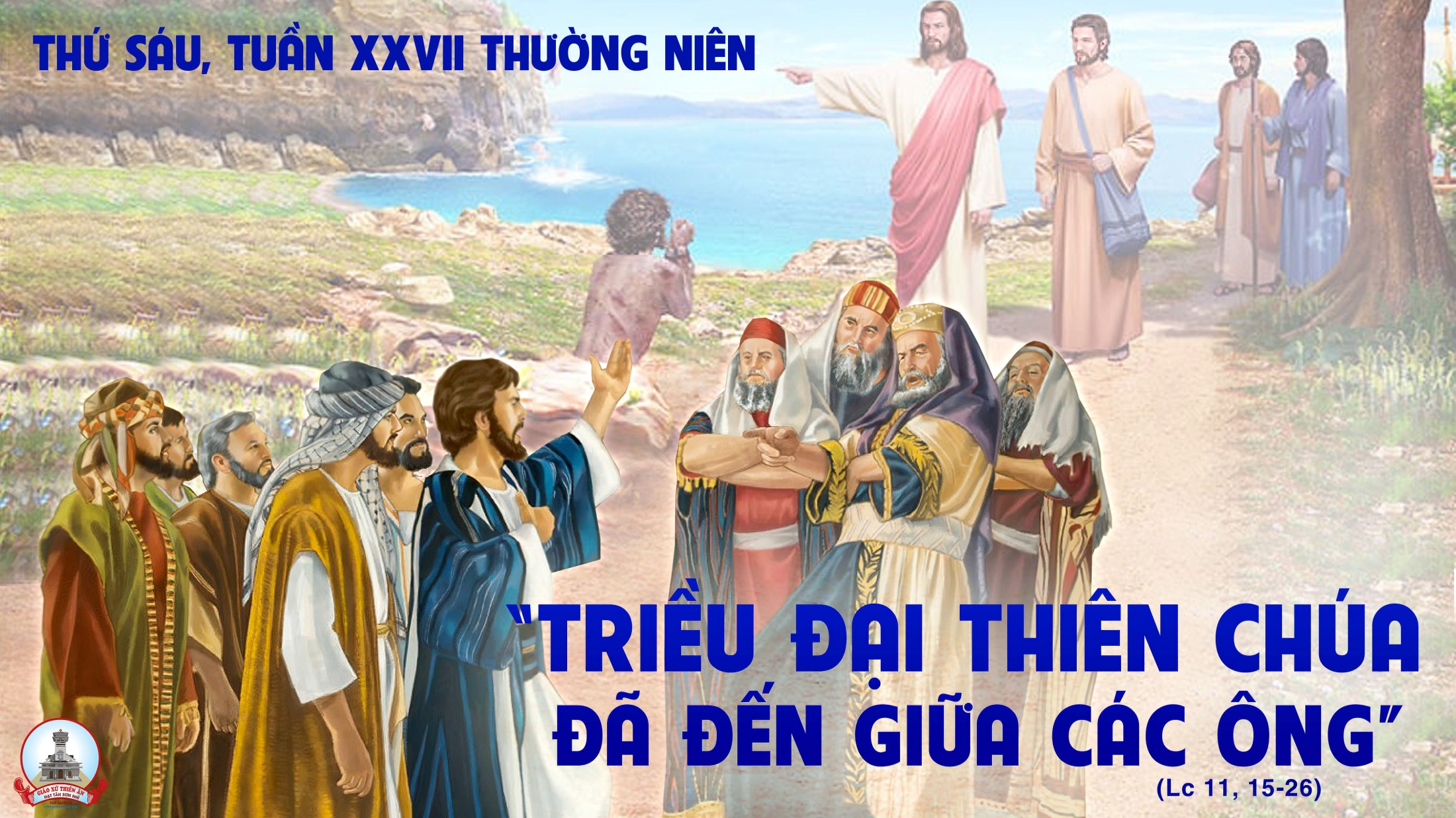 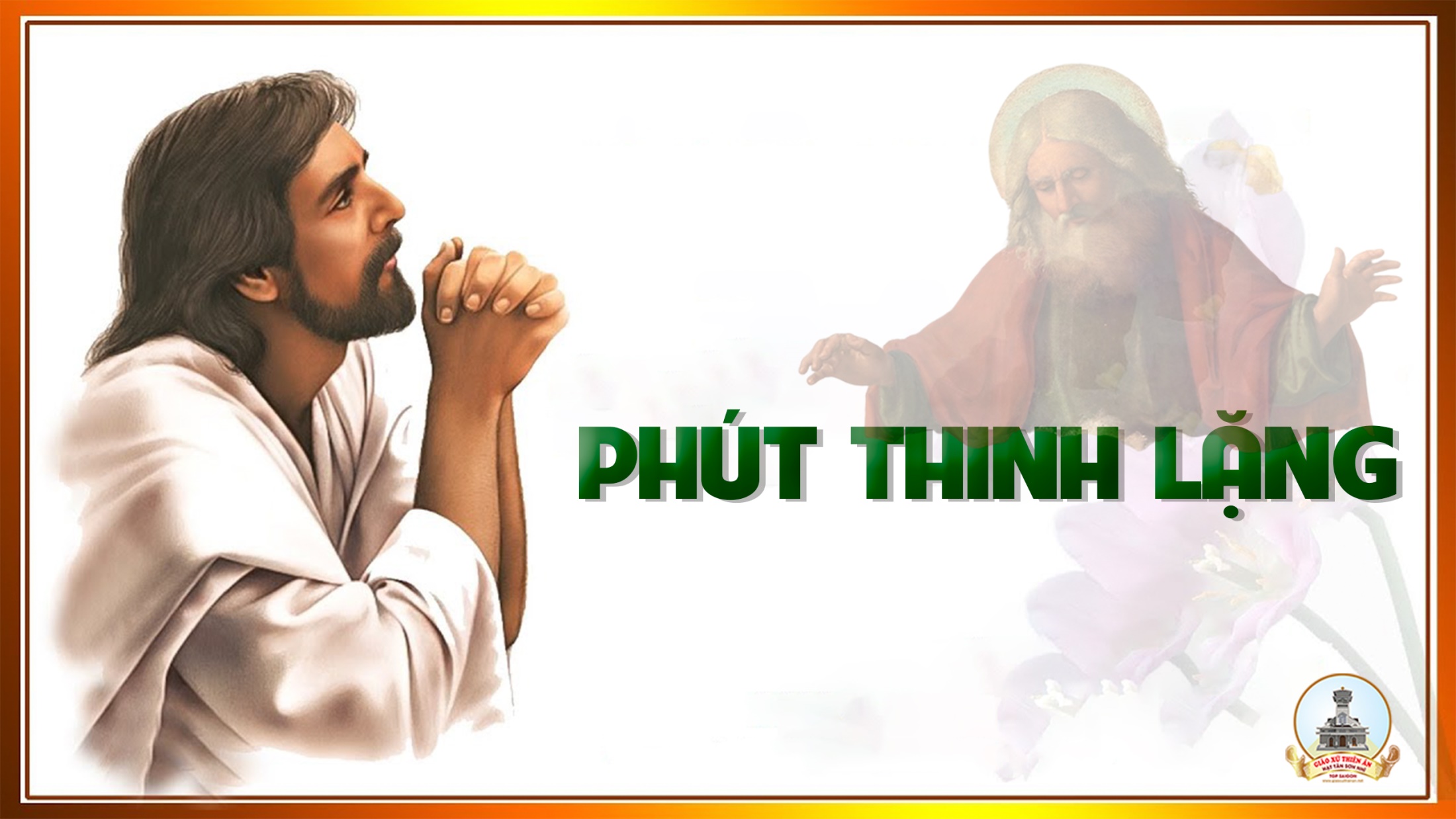 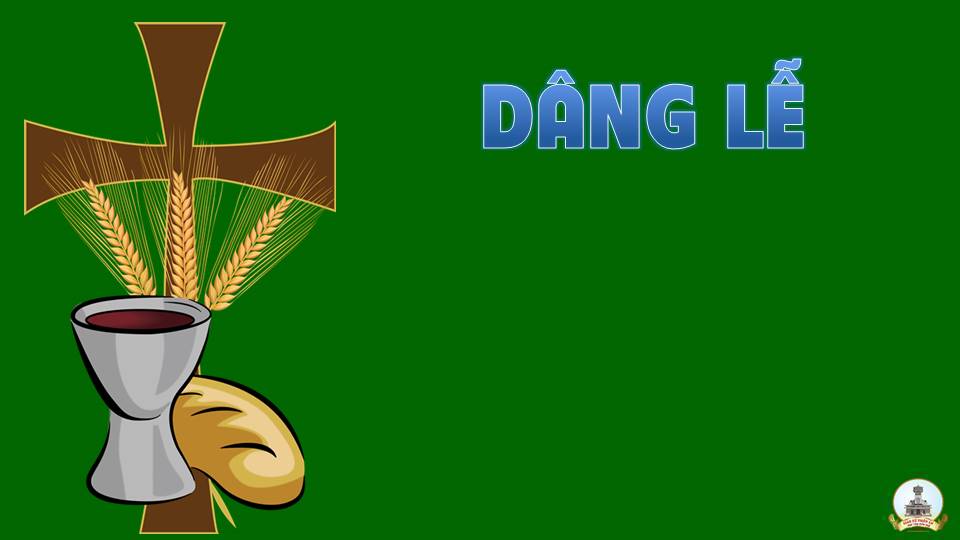 TẤM BÁNH ĐỜI CON
Thanh Lâm
Tk1: Con xin làm tấm bánh bẻ ra hiến trao muôn người. Mãi ấp ủ niềm tin chứa chan bao lời ủi an. Con xin làm tấm bánh sẻ chia cho khắp mọi nơi. Cho thế nhân muôn đời được luôn sống vui Tin Mừng.
Đk: Ôi Giê-su trên bàn thờ Thập Giá hiến trao tình yêu. Chiên hy sinh xóa tội đời, Ngài là hy lễ tuyệt vời. Con xin dâng cuộc đời để nên tấm bánh tình yêu. Tấm bánh ngát ân tình bẻ ra hiến trao muôn người.
Tk2: Con xin làm tấm bánh để nên lễ dâng tinh tuyền. Với xác hồn mỏng manh, với cả tâm tình biết ơn. Mong cho toàn nhân thế hiệp thông trong Chúa là Cha. Luôn sống vui trong nguồn tình yêu phúc ân cứu độ.
Đk: Ôi Giê-su trên bàn thờ Thập Giá hiến trao tình yêu. Chiên hy sinh xóa tội đời, Ngài là hy lễ tuyệt vời. Con xin dâng cuộc đời để nên tấm bánh tình yêu. Tấm bánh ngát ân tình bẻ ra hiến trao muôn người.
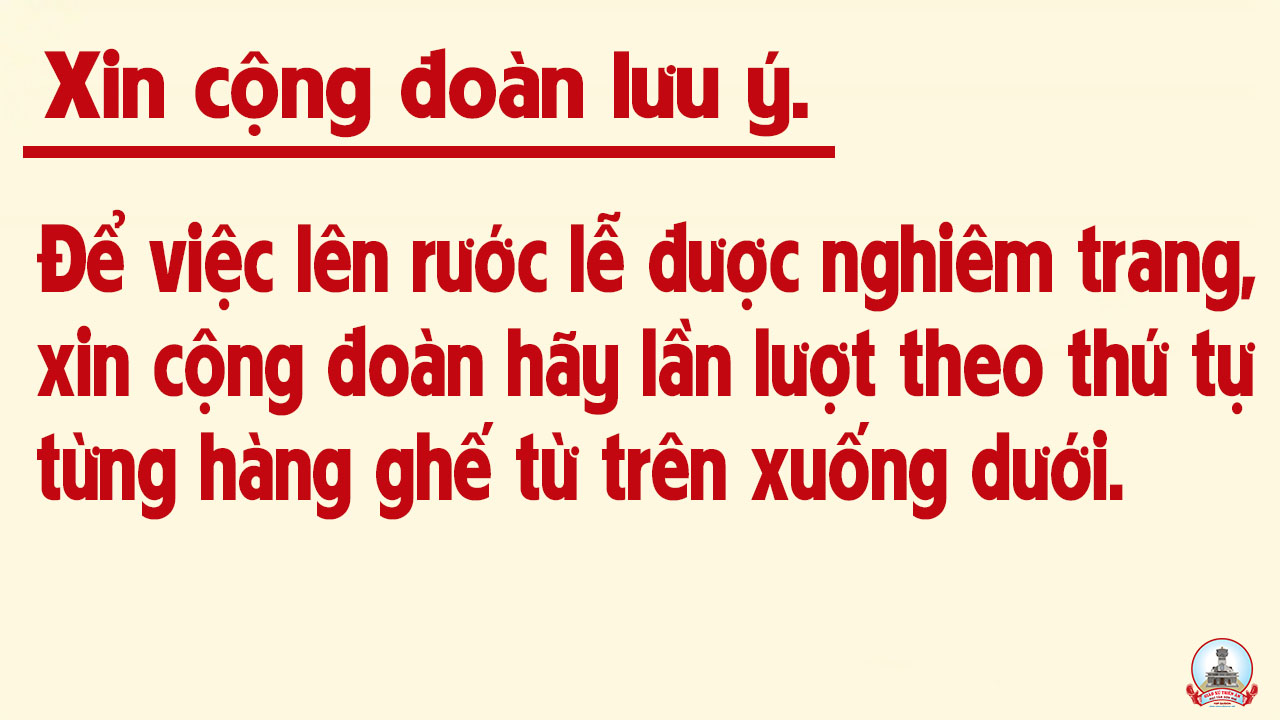 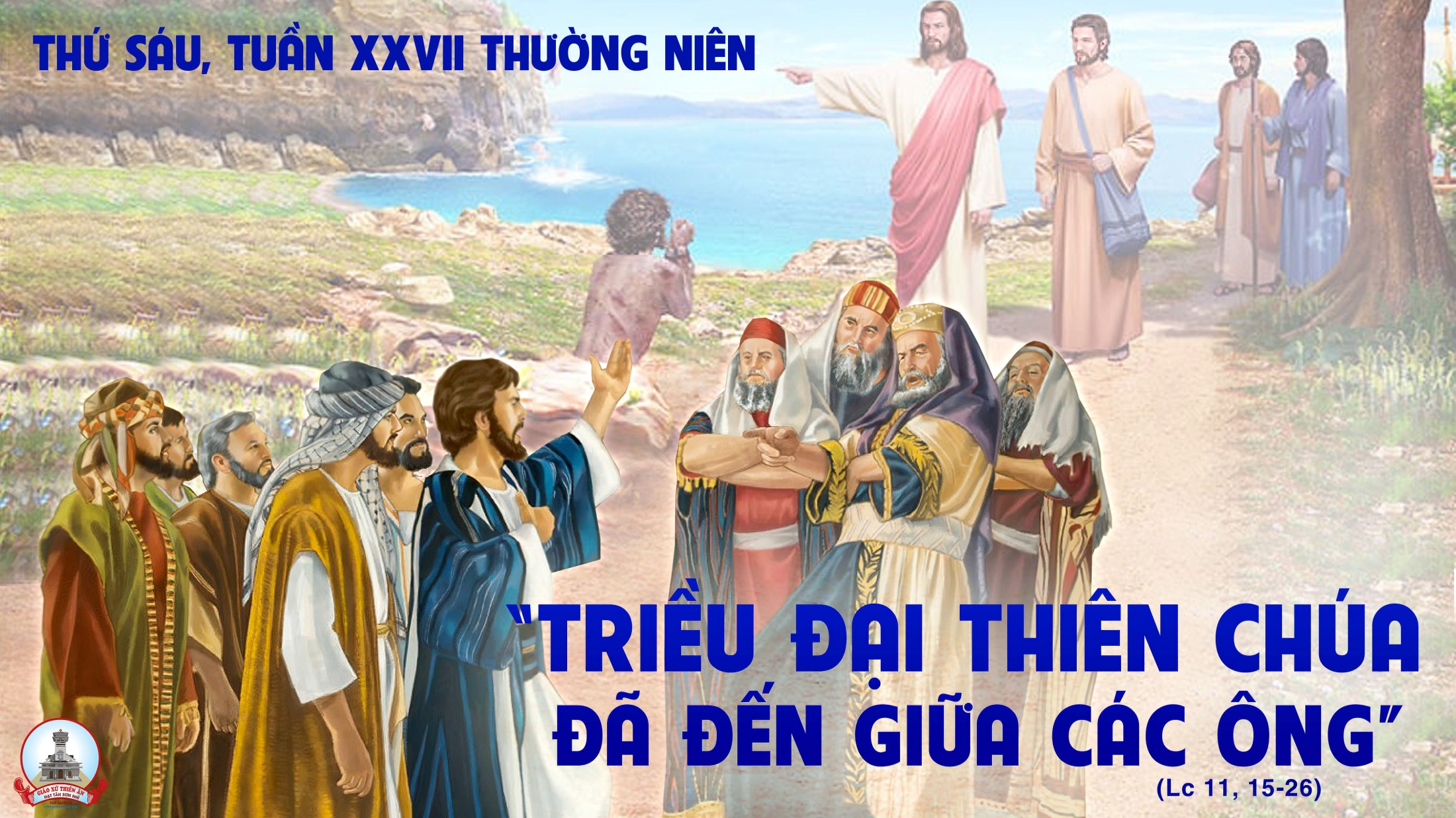 Ca Nguyện Hiệp LễTÌNH CHÚA YÊU CONGiang Tâm
Tk1: Tình Chúa yêu con như thái sơn vời vợi đỉnh cao, tình Chúa yêu con như biển khơi sóng trào đêm ngày. Tình Ngài yêu con khôn vời từ khi chưa có đất trời, Chúa đã dủ thương và chọn con từ trước muôn đời.
…Gọi chính tên con âu yếm che che từng phút giây, nào có lo chi Chúa dìu con những ngày khó nguy. Vì Ngài luôn ở bên cạnh đời con chan chứa ơn lành, Chúa đã dủ thương Ngài dìu đưa về bến bình an.
Đk: Ôi tình yêu Chúa dạt dào, ôi tình yêu Chúa ngọt ngào. Tim con cảm mến ân tình Chúa ngàn năm vững bền. Ôi hồng ân Chúa diệu huyền. Ôi đời con quá mọn hèn. Con mong đền đáp ân tình Chúa lòng con khắc ghi.
Tk2: Tình Chúa yêu con đưa dẫn con từng nhịp bước chân, tình Chúa yêu con con làm sao đáp đền xứng cân. Tình Ngài yêu con nhiệm mầu tình yêu ôi quá cao sâu, Chúa đã dủ thương mời gọi con đền đáp ơn Ngài.
…Ngày tháng qua mau nhưng nghĩa ân Ngài luôn chứa chan, dù những vong ân khi đời con yếu hèn vô ngần. Vì Ngài yêu thương con hoài dù con yếu đuối lỗi tội, Chúa đã dủ thương này tim con cảm mến tình yêu.
Đk: Ôi tình yêu Chúa dạt dào, ôi tình yêu Chúa ngọt ngào. Tim con cảm mến ân tình Chúa ngàn năm vững bền. Ôi hồng ân Chúa diệu huyền. Ôi đời con quá mọn hèn. Con mong đền đáp ân tình Chúa lòng con khắc ghi.
Tk3: Tình Chúa yêu con hơn cả thân phụ thân mẫu con, tình Chúa yêu con hơn tình yêu thế trần muôn phần. Tình Ngài yêu con bao la đời con hát khúc hoan ca, Chúa đã dủ thương đổ đầy con bằng nghĩa ân Ngài.
…Nguyện Chúa cho con luôn mến yêu Ngài trọn ước mơ, đền đáp bao nhiêu cho vừa ơn Chúa thật vô bờ. Vì Ngài yêu con muôn đời và ngàn năm mãi không ngơi, Chúa đã dủ thương hồn con dâng Ngài khúc ngợi ca.
Đk: Ôi tình yêu Chúa dạt dào, ôi tình yêu Chúa ngọt ngào. Tim con cảm mến ân tình Chúa ngàn năm vững bền. Ôi hồng ân Chúa diệu huyền. Ôi đời con quá mọn hèn. Con mong đền đáp ân tình Chúa lòng con khắc ghi.
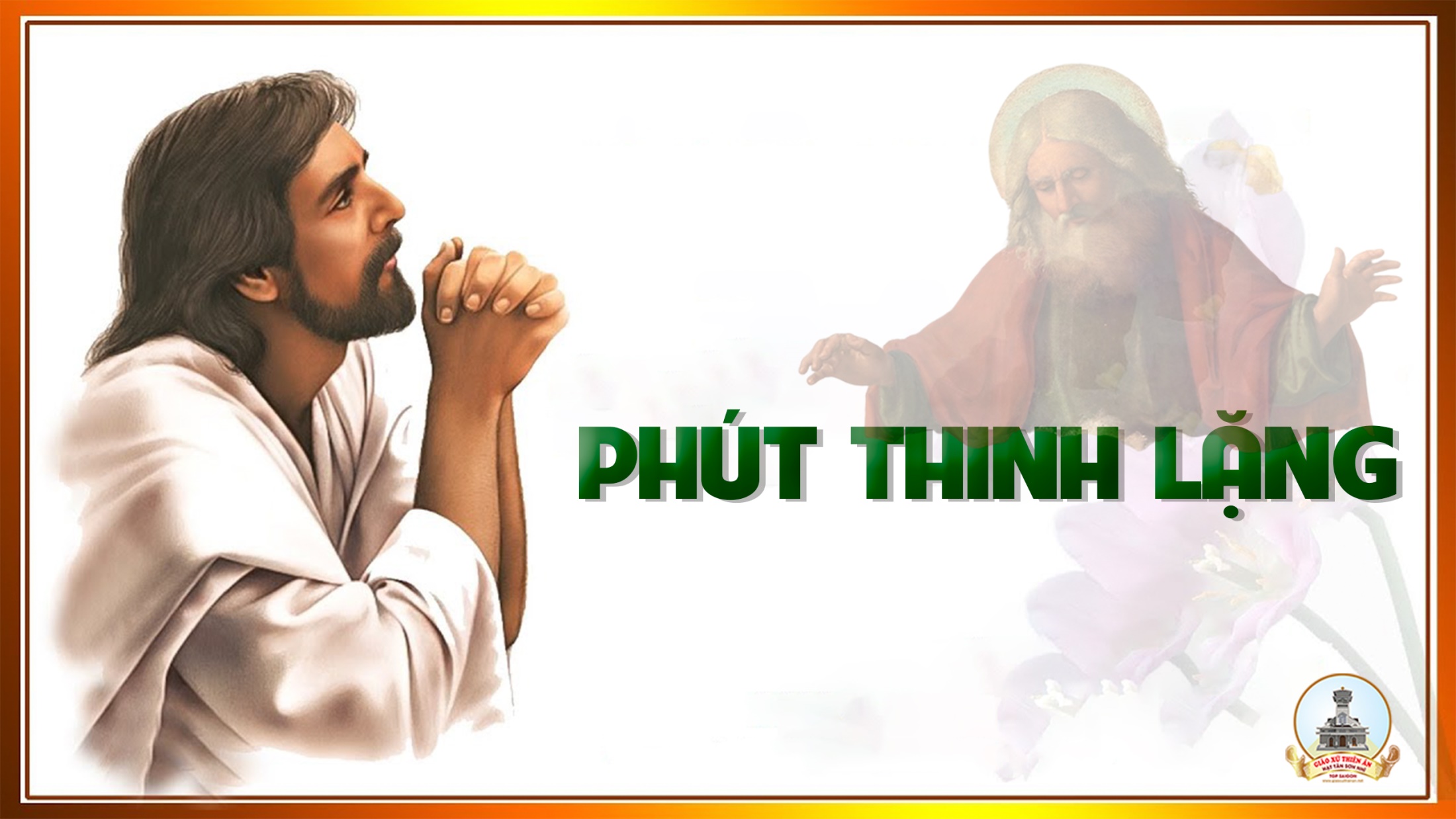 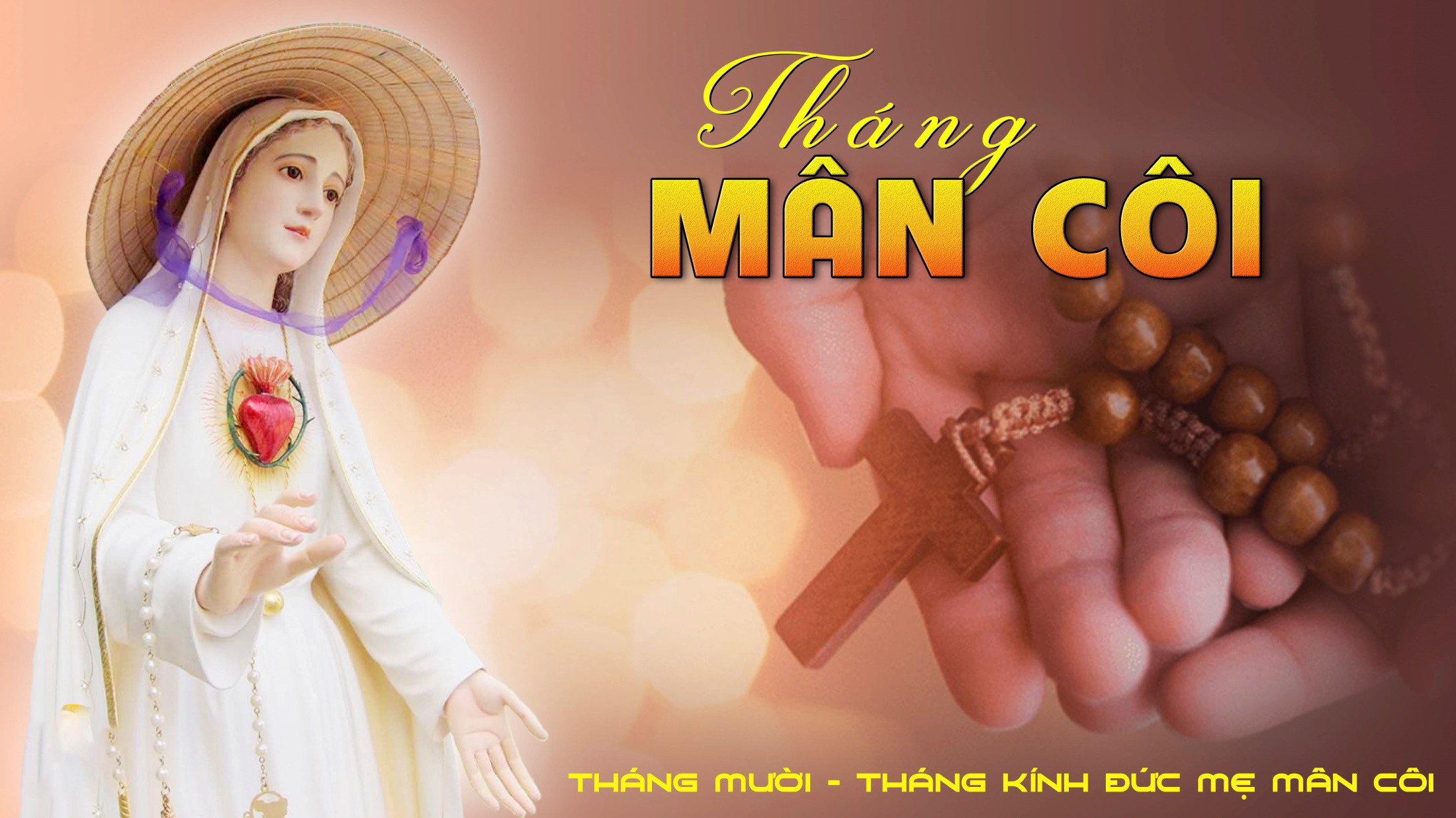 Ca Kết LễHOA MÂN CÔILm. Kim Long
Đk: Một tràng hoa mân côi, hương thơm ngào ngạt thắm ân tình. Từng lời kinh sốt mến, xin dâng về Nữ Vương hiển vinh.
Tk1: Khi an vui thái hoà như ngày thiên sứ truyền tin, như trong đêm Ngôi Lời giáng trần như khi Mẹ gặp lại con Chúa kết hoa kinh để dâng Mẹ.
Đk: Một tràng hoa mân côi, hương thơm ngào ngạt thắm ân tình. Từng lời kinh sốt mến, xin dâng về Nữ Vương hiển vinh.
Tk2: Khi đau thương ắp đầy như vườn loang máu mồ hôi như gai đâm, như chịu nát đòn như khi nhận Thập tự hy tế kết hoa kinh để dâng Mẹ.
Đk: Một tràng hoa mân côi, hương thơm ngào ngạt thắm ân tình. Từng lời kinh sốt mến, xin dâng về Nữ Vương hiển vinh.
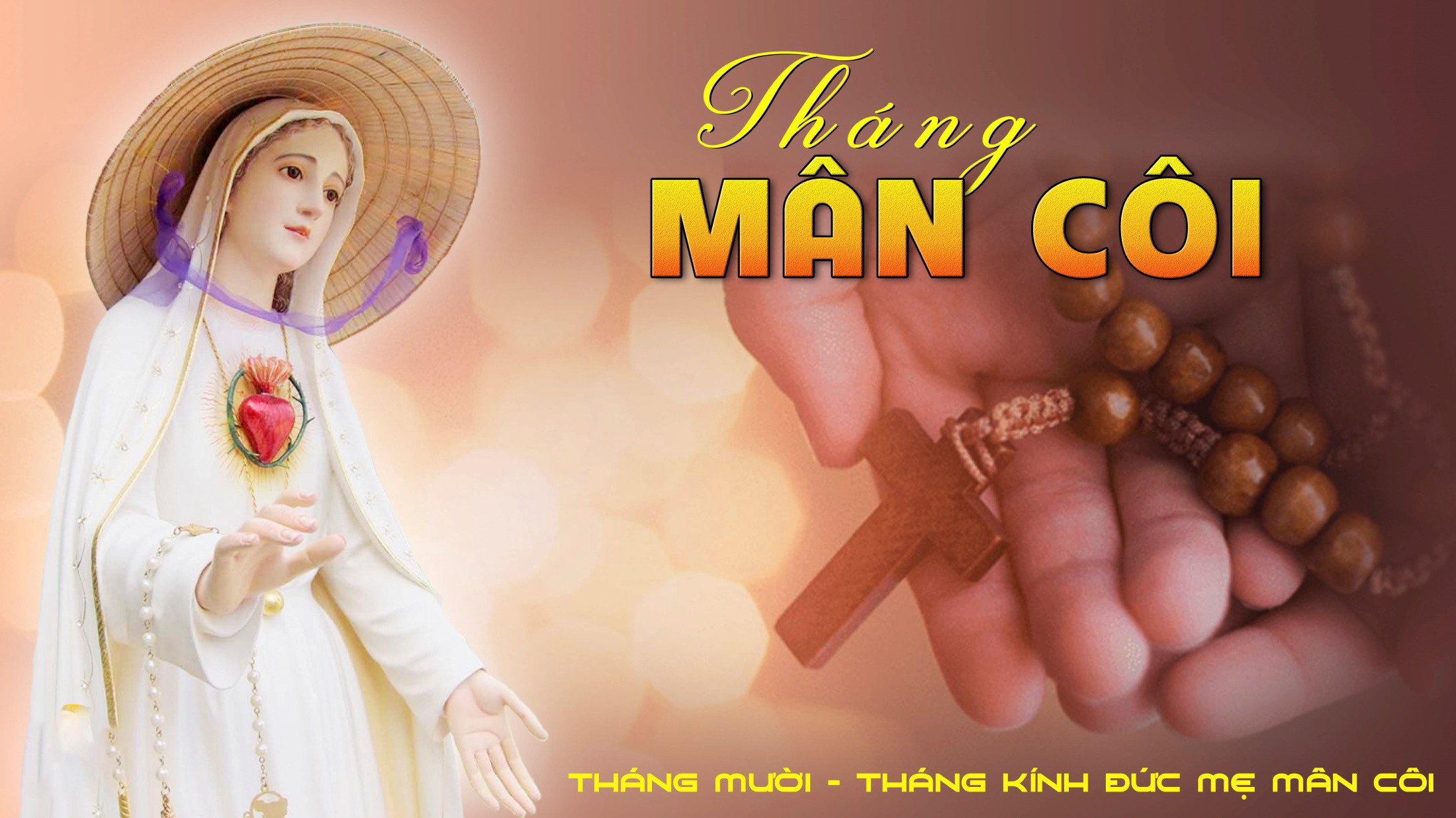